Einführungsveranstaltung
Bachelor of Arts: Germanistik
Bachelor of Education: Deutsch
Bachelor of Science WiPäd: Deutsch
Prof. Dr. Sabine Obermaier
Fühlen Sie sich vielleicht so?
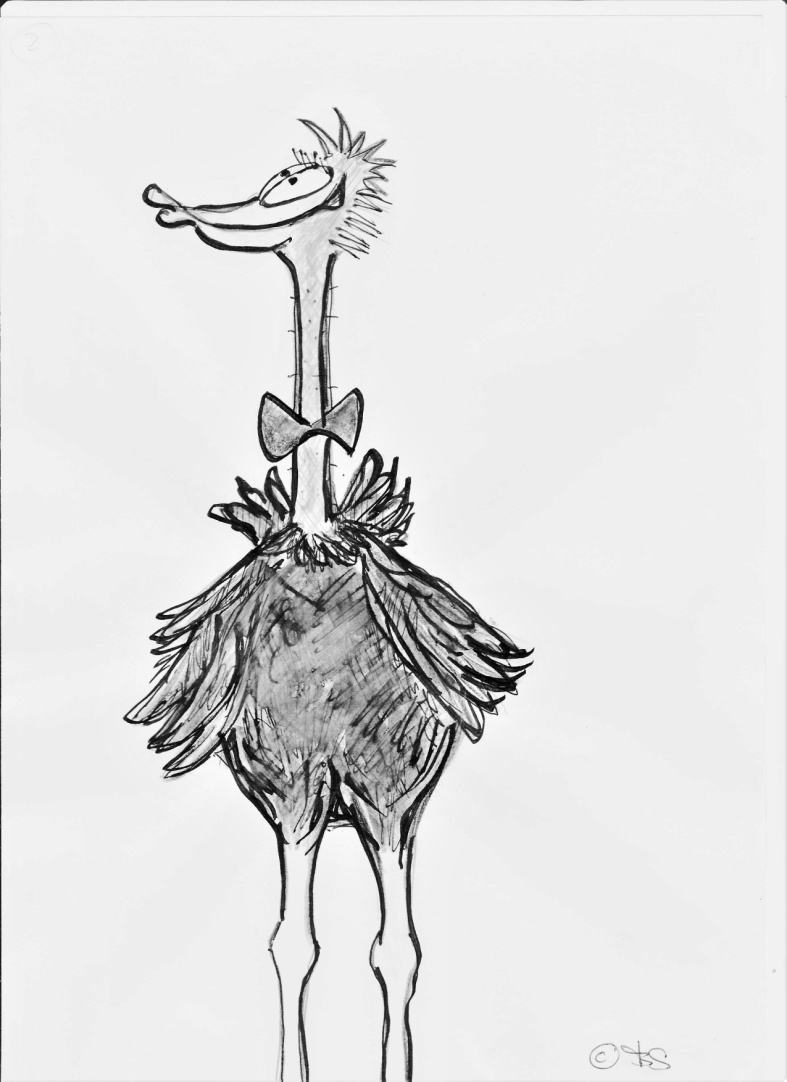 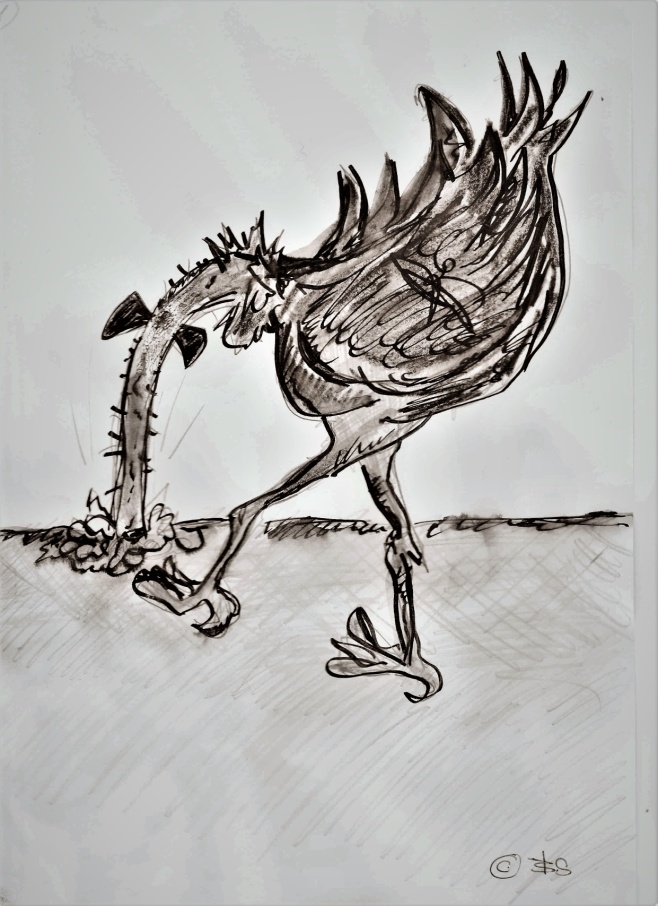 Wir wollen, dass Sie so 
	diese Einführungs-veranstaltung wieder verlassen!
Themen der heutigen Einführung
Infos zum Fach Germanistik / Deutsch

Die Fachschaft GeKoThe stellt sich vor 

Infos zum Webportal JOGU-StINe
Germanistik / Deutsch: Fachgliederung
HistorischeSprachwissenschaft
Deskriptive Sprachwissenschaft

Neuere deutscheLiteraturgeschichte
Ältere deutscheLiteraturgeschichte

Studienabschlüsse
Master of Arts
Schwerpunkt: Germanistische Literatur-wissenschaft
Master of Arts
Schwerpunkt: GermanistischeSprach-wissenschaft
Master of Arts 
Deutsch als Fremdsprache
Master ofEducation
Deutsch
Bachelor of Arts
Germanistik
Bachelor of Education
Deutsch
34/38
Wichtig!
Bei Wechsel von 
Studienort
Studienfach
Studiengang

Bitte zur Anerkennung der Studienleistungen
unbedingt Studienfachberatung aufsuchen!
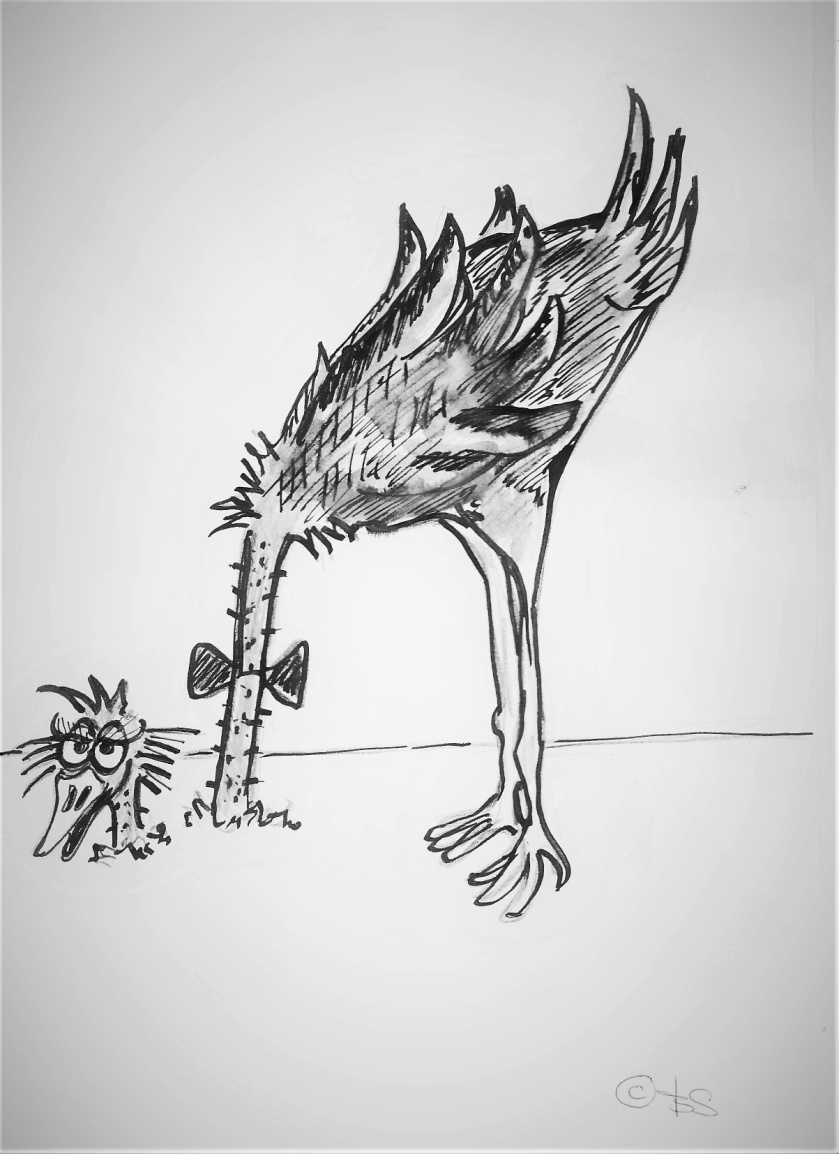 Aufbau des Studiums
Studienjahre – Semester – Module
B.A. Germanistik, Kernfach
Einführungsphase
Aufbauphase
Vertiefungsphase
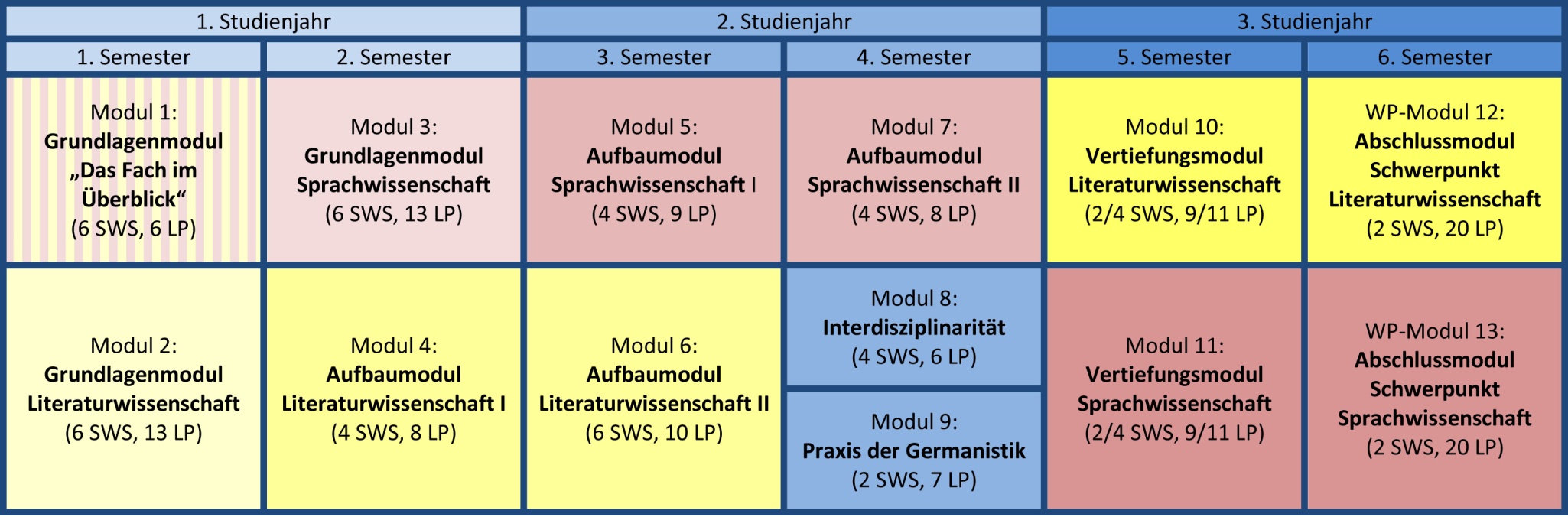 Ein Modul umfasst in der Regel mehrere Lehrveranstaltungen (= LV)und schließt mit einer Modulprüfung ab. Ein Modul wird in der Regel innerhalb eines Semesters abgeschlossen.
B.A. Germanistik, Beifach
Einführungsphase
Aufbauphase
Vertiefungsphase
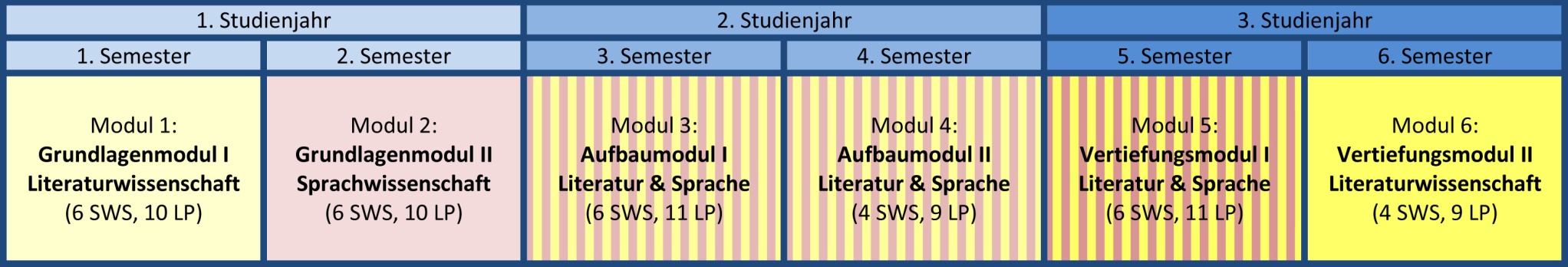 B.Ed. Deutsch / B.Sc. WiPäd
Einführungsphase
Aufbauphase
Vertiefungsphase
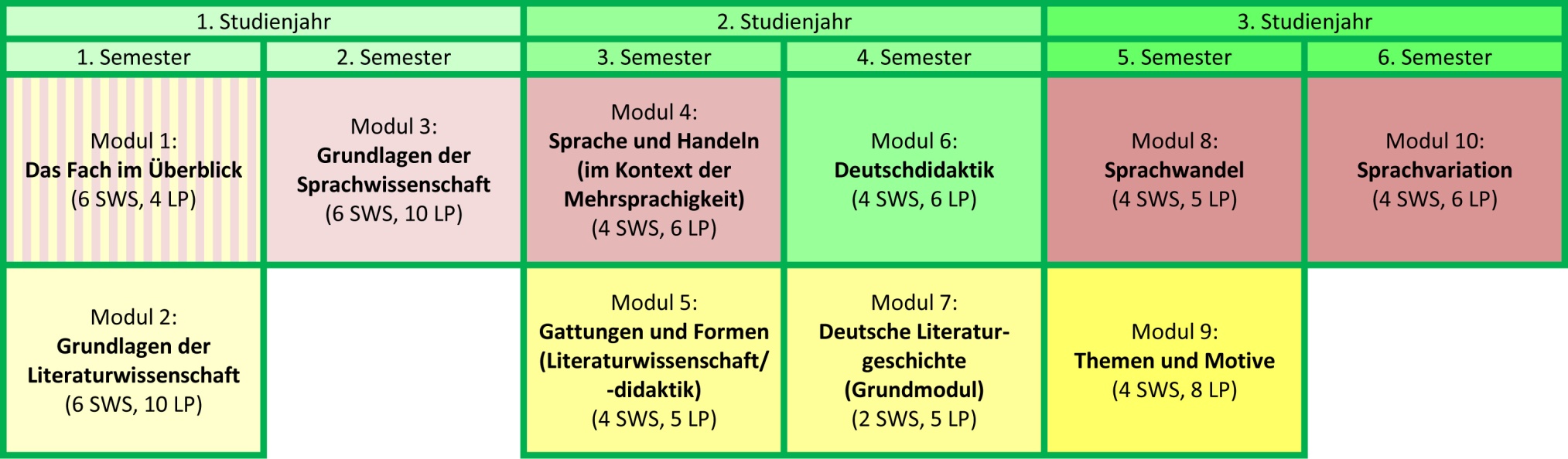 Aufbau der Module
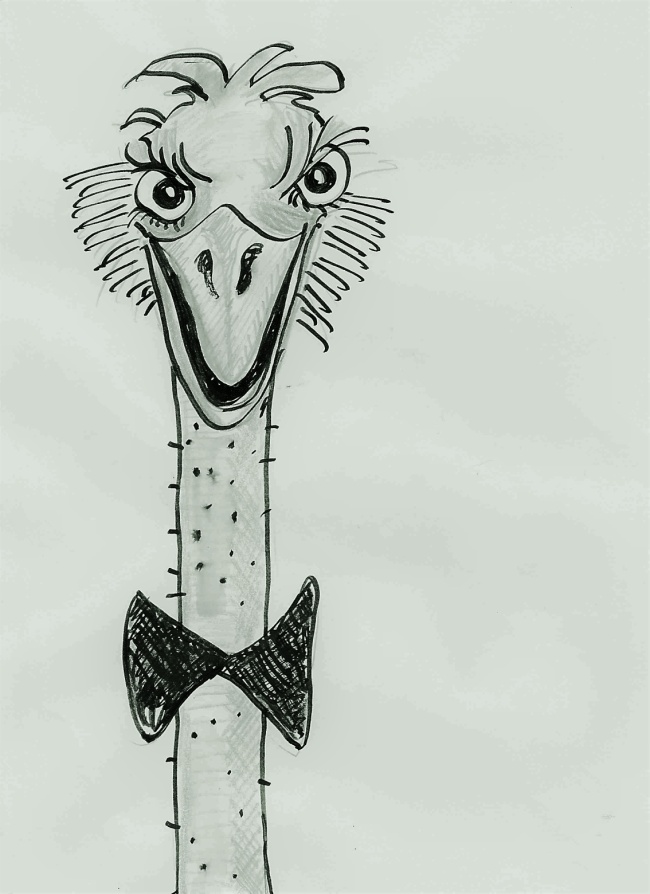 Lehrveranstaltungstypen – Pflicht/Wahlpflicht – Semesterwochenstunde – Leistungspunkte
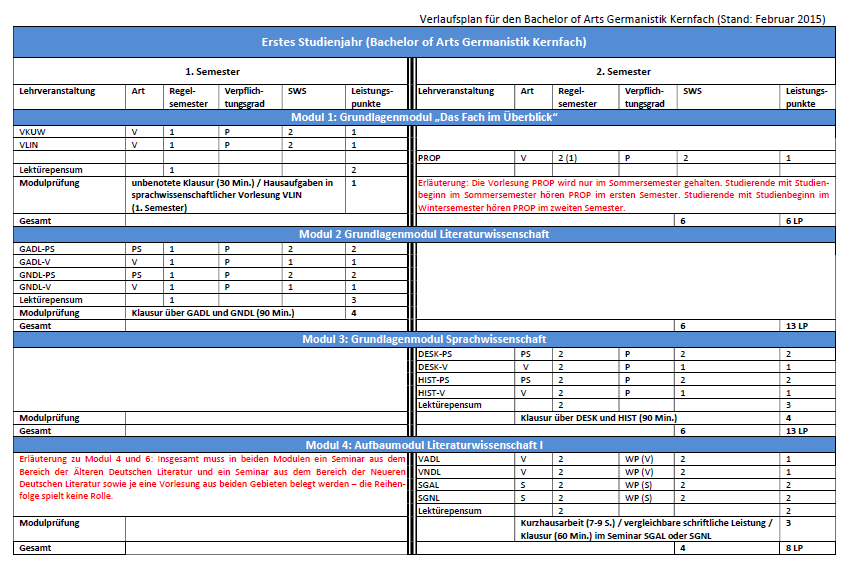 Verlaufspläne unter:
www.germanistik.uni-mainz.de 
Rubrik: Studium > Studiengänge
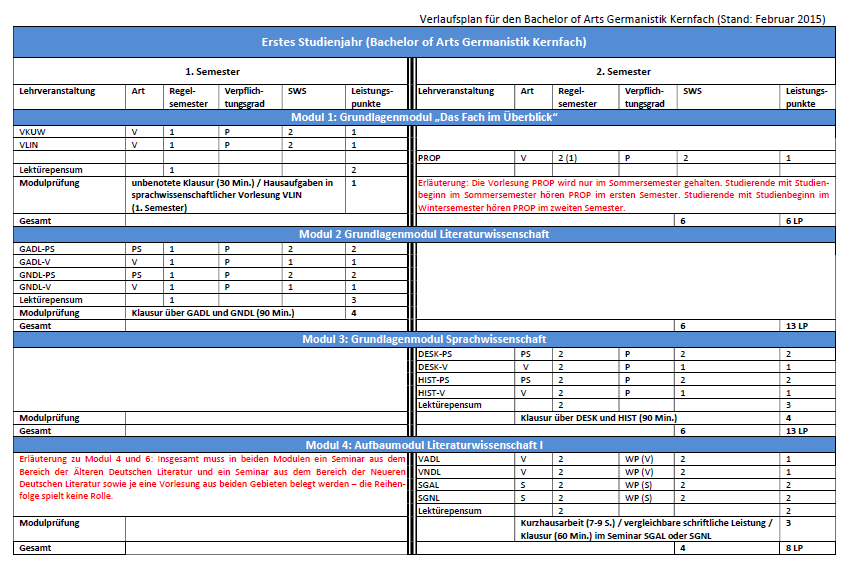 Lehrveranstaltungskennung

z.B.
VKUW 	= Vorlesung Kulturwissenschaft
VLIN 	= Inhalte und Methoden der Sprachwissenschaft

GADL-PS/-V = Grundlagen Ältere deutsche Literatur
GNDL-PS/-V = Grundlagen Neuere deutsche Literatur
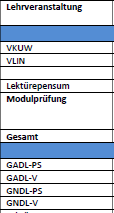 Abkürzungsverzeichnis am Ende der Verlaufspläne!
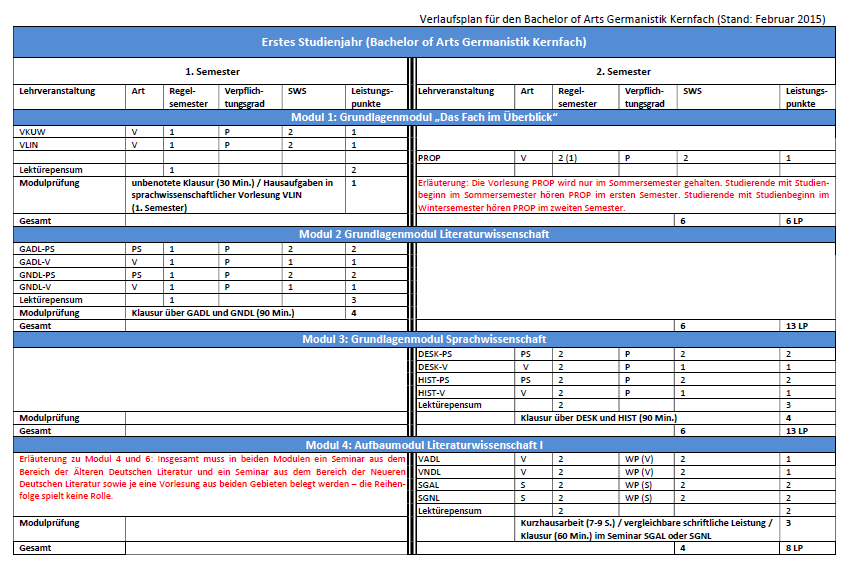 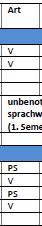 Lehrveranstaltungstypen

V = Vorlesung: Überblick durch Dozent(inn)en-Vortrag

PS = Proseminar: ‚klassischer‘ Unterricht, Einführungsniveau (max. 45 Studierende)
S = Seminar: fortgeschritteneres Niveau (max. 30 Studierende)
Ü = Übung: anwendungsorientiert (max. 45 Studierende)

Tutorium = Begleitveranstaltung zum Proseminar, geleitet durchStudierende höheren Semesters
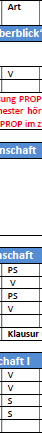 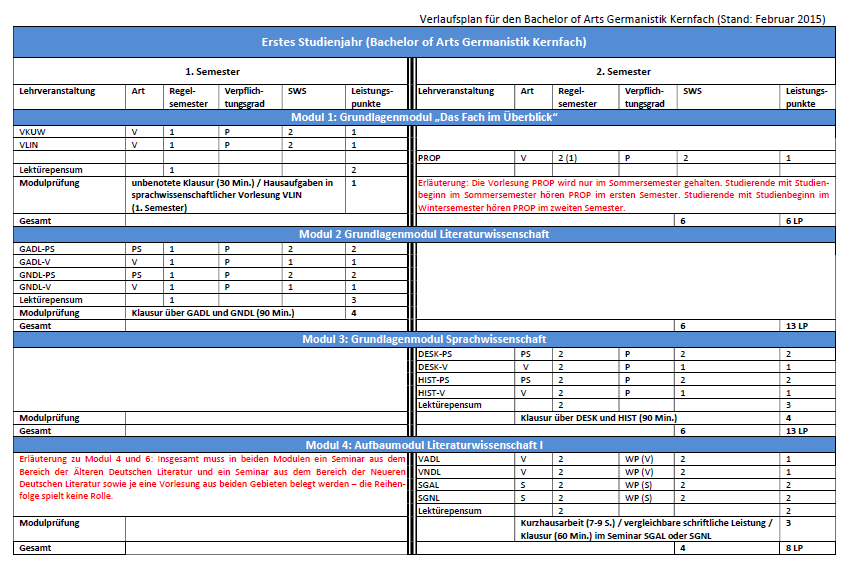 Verpflichtungsgrad

P = Pflicht
Diese Lehrveranstaltung muss besucht werden.

WP = Wahlpflicht
Es besteht Auswahlmöglichkeit zwischen verschiedenen Lehr-veranstaltungen.
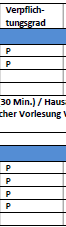 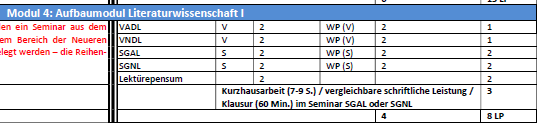 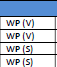 Achtung bei Wahlpflicht!  -  hier:
1 V(orlesung) und 1 S(eminar) sind gefordert.
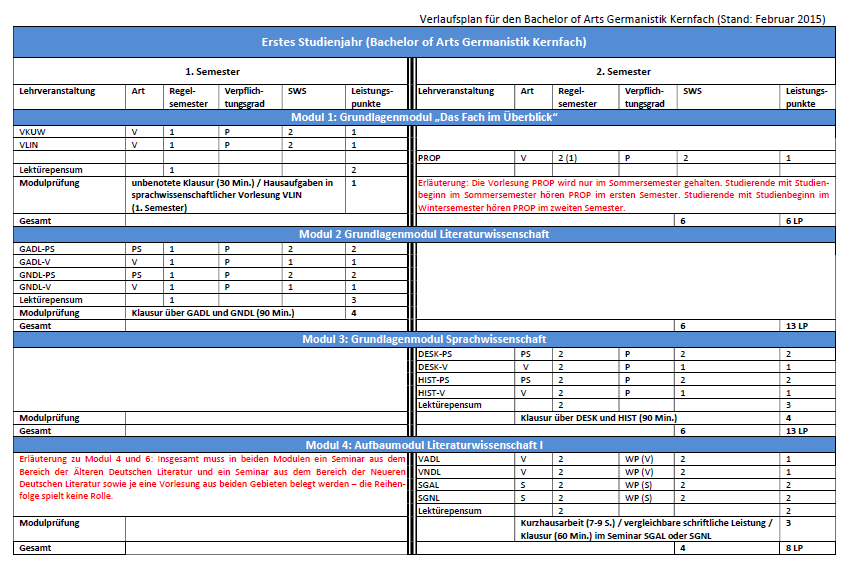 SWS = Semesterwochenstunde Semesterwochenstunde: Stunde pro Woche pro Semester
Beispiel: Besuch eines 2-std. Seminars (= 90 min) das ganze Semester hindurch (d.h. fürca. 14 Wochen) = 2 SWS
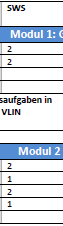 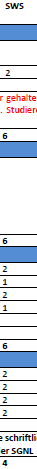 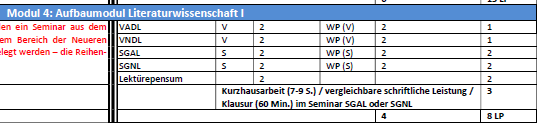 Achtung bei Wahlpflicht!
Summe der SWS beachten!
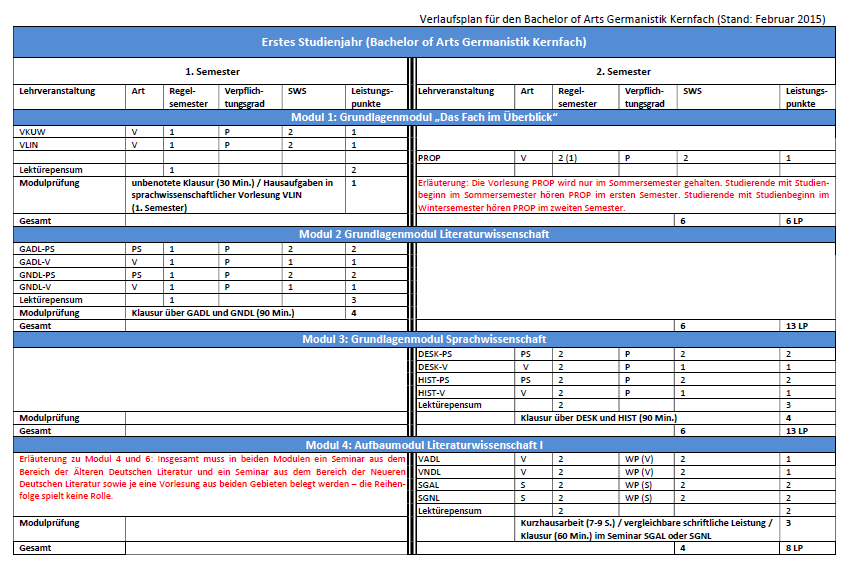 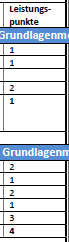 Leistungspunkte

orientiert am European Credit Transfer System (ECTS): berechnet nach dem Aufwand, der für eine Lehrveranstaltung oder Prüfungsleistung erbracht werden muss

Beispiele:
 Vorlesung ohne Leistungs-nachweis: 1 LP
 (Pro-)Seminar: je nach Anforderungen 2-3 LP
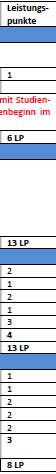 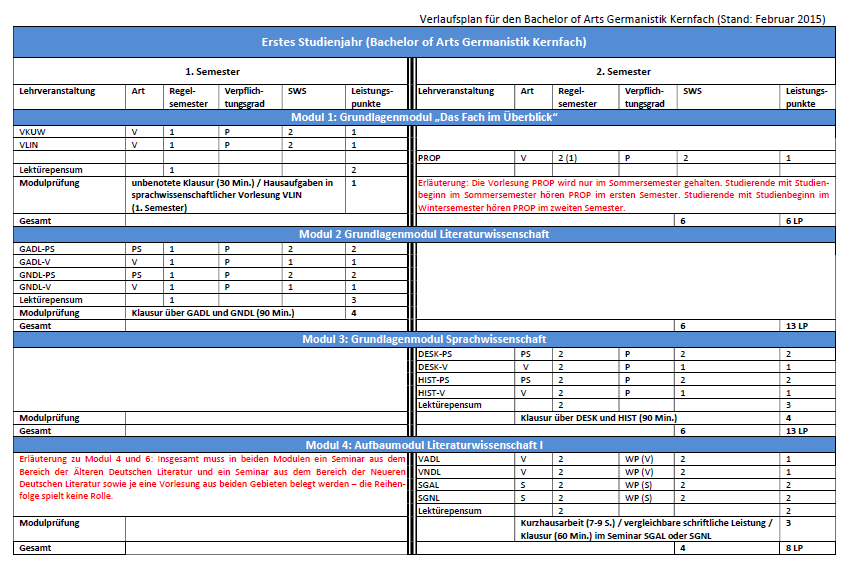 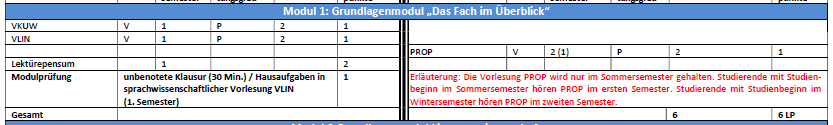 zu unterscheiden:
Studienleistung = Aktive Teilnahme: 
     eine Leistung, die im Rahmen einer Lehrveranstaltung     
     erbracht wird (Referat, Klausur, Übungsaufgabe...)
Prüfungsleistung: 
     eine Leistung, die im Rahmen der Modul- oder Abschluss-         prüfung erbracht wird (z.B. Klausur oder Hausarbeit)
Wichtig: bei Inaktivität => keine Zulassung zur Modulprüfung!
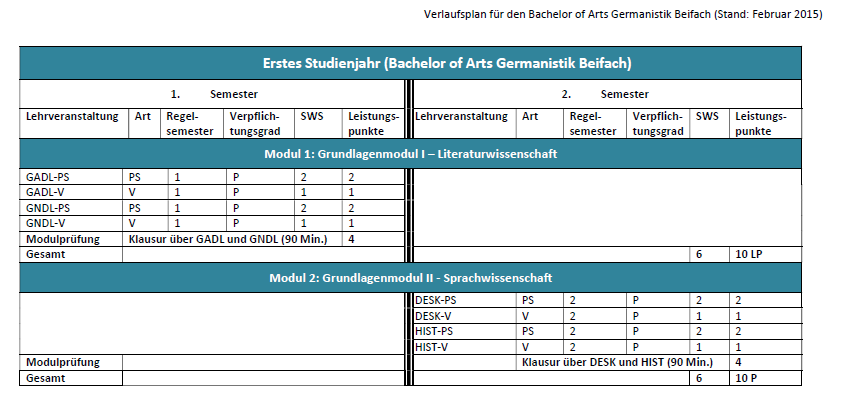 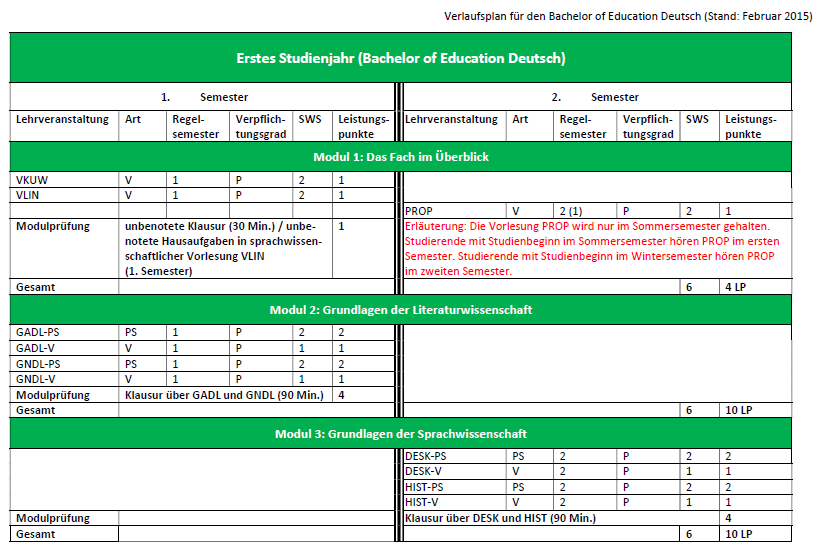 Ihre Eigenverantwortung:
Bitte achten Sie darauf, dass Sie genau die von Ihrer Prüfungsordnung geforderten Leistungen erbringen; in den Lehrveranstaltungen sitzen Teil-nehmer/innen aus verschiedenen Studiengängen!
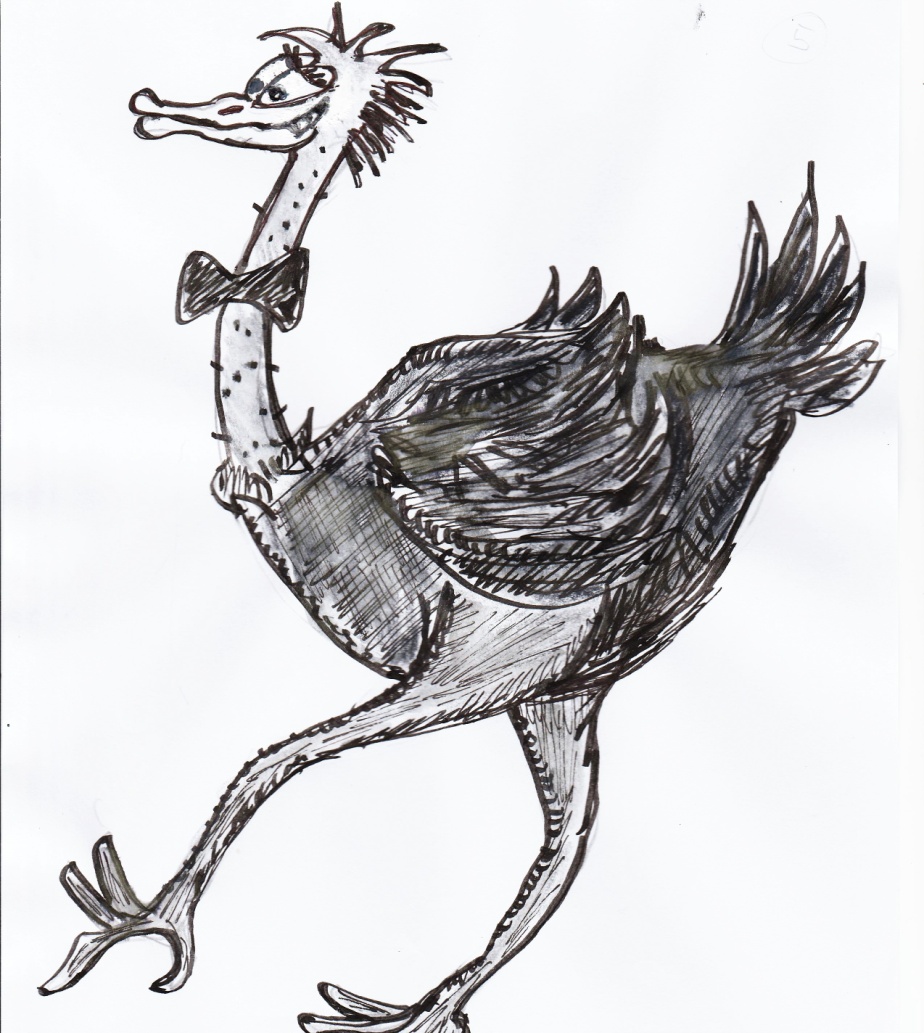 Erste Schritte
Was muss ich im ersten Semester belegen?
Übersicht: Programm für 1. Jahr
BA Kernfach (KF)	      BA Beifach (BF)	      BEd/BSc Wipäd
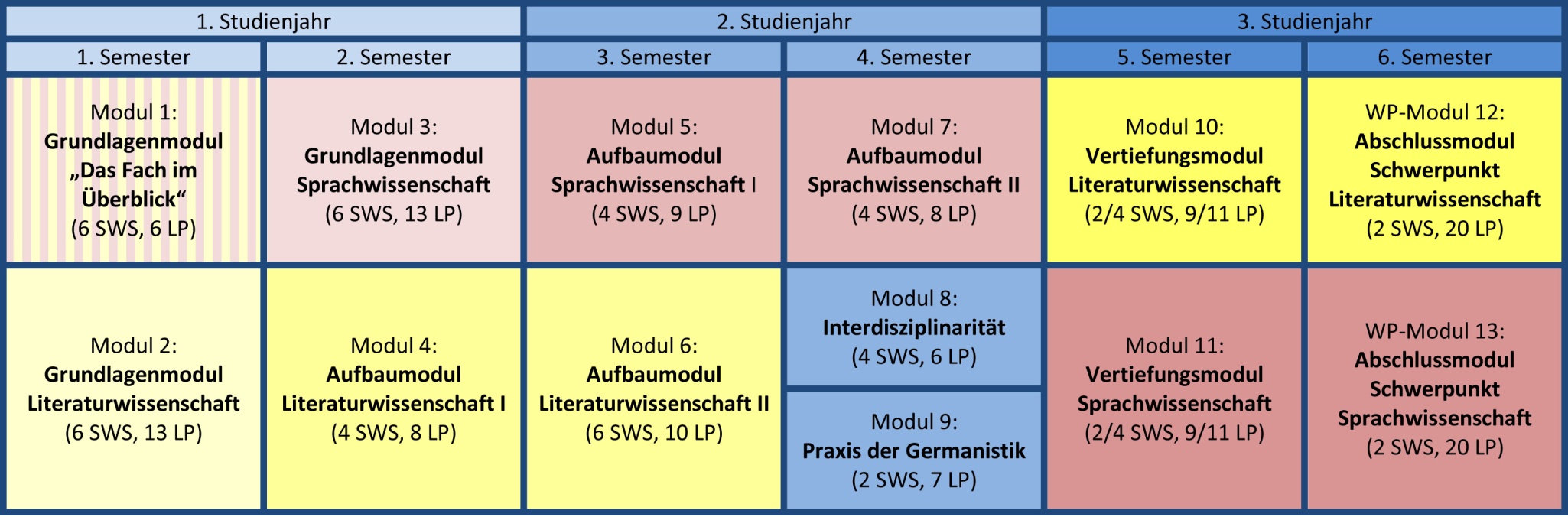 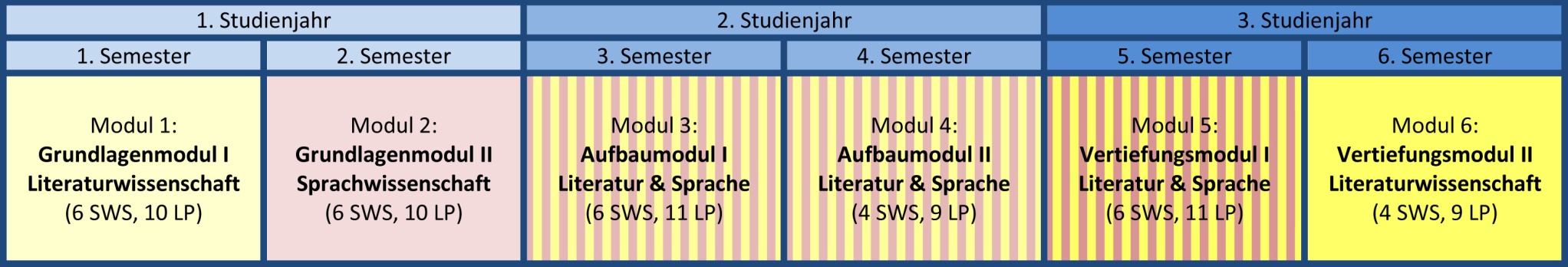 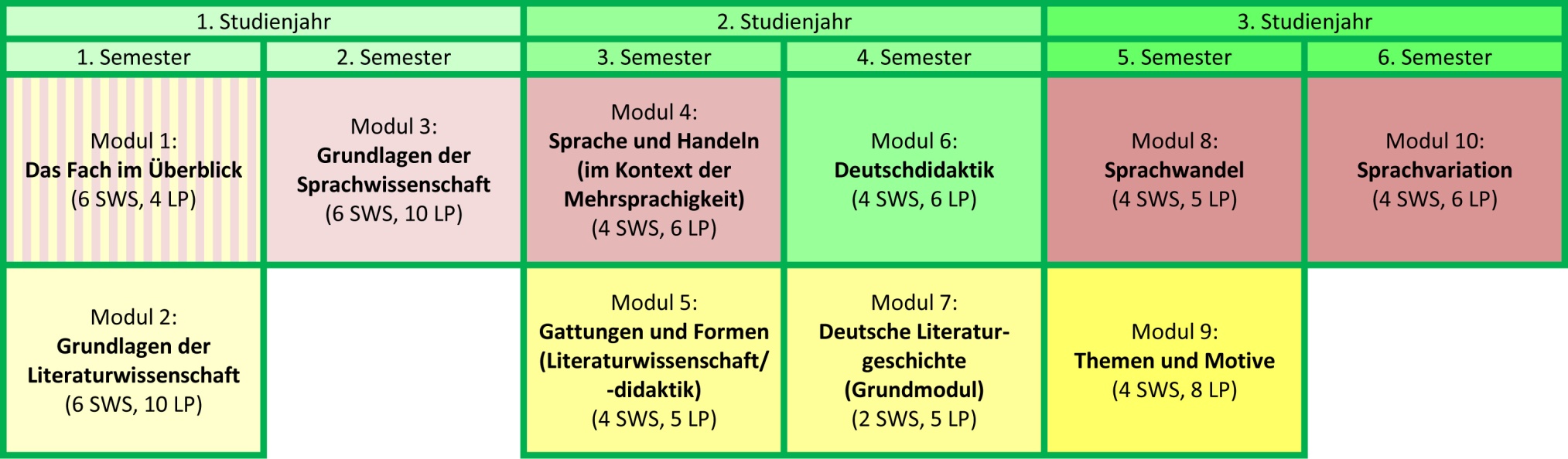 B.A. Kernfach / B.Ed. / B.Sc. WiPäd:Programm für das 1. Semester
Modul „Das Fach im Überblick“
VKUW  - V:  Vorlesung Kulturwissenschaft(2 SWS, 1 LP; Pflicht) 
VLIN - V: Inhalte und Methoden der Sprachwissenschaft (2 SWS, 1 LP; Pflicht) 
PROP - V: Propädeutikum (2 SWS, 1 LP; Pflicht) - wird nur im SoSe angeboten => im 1. oder 2. Semester zu besuchen!

	Modulprüfung: unbenotete Klausur (30 Min.) oder unbenotete Hausaufgaben in sprachwissenschaftlicher Vorlesung VLIN im ersten Semester (1 LP, unbenotet)
[Speaker Notes: RVLK: Vorlesung zur Einführung in die Kulturwissenschaft; „Die Vorlesung erläutert verschiedene Kulturbegriffe und Kulturtheorien mit Blick auf deren literaturwissenschaftliche Relevanz. Sie bietet unter diesem Aspekt einen Überblick über grundlegende kulturwissenschaftliche Konzepte, Themen und Methoden und entfaltet diese an Beispielen aus der Literaturgeschichte.“
VLIN: „Was ist eigentlich Sprachwissenschaft? Mit welchen Gegenständen beschäftigen sich Sprachwissenschaftler? Und mithilfe welcher Methoden? Diese Vorlesung bietet einen grundlegenden Überblick über zentrale Themen und Methoden der deskriptiven und der historischen Sprachwissenschaft. Sie bildet die Grundlage für die Auseinandersetzung mit Sprache in den Einführungen in die deskriptive Sprachwissenschaft (VDFO, VDIN) und die historische Sprachwissenschaft (HIST) im zweiten und dritten Semester. Behandelt werden * die historische Dimension der Sprache, * die Kerngebiete der Sprachwissenschaft (Phonetik und Phonologie, Morphologie, Syntax, Semantik, Pragmatik), * allgemeine und fachspezifische wissenschaftliche Methoden.“
PROP: SoSe 2014: narratologische Prinzipien und Verfahren für die drei traditionellen Großgattungen Epik/Roman, Drama und Lyrik
älteres PROP: Geschichte des Lesens und der Schrift von der Antike bis heute, Lesepsychologie etc.]
B.A. KF + BF / B.Ed. / B.Sc. WiPäd:Programm für das 1. Semester
Modul „Grundlagen Literaturwissenschaft“

GADL-PS – PS: Grundlagen Ältere deutsche Literatur (2 SWS, 2 LP; Pflicht)
GADL-V – V: Grundlagen Ältere deutsche Literatur (1 SWS, 1 LP; Pflicht)
GNDL-PS – PS: Grundlagen Neuere deutsche Literatur (2 SWS, 2 LP; Pflicht)
GNDL-V – V: Grundlagen Neuere deutsche Literatur(1 SWS, 1 LP; Pflicht)

	Modulprüfung: Klausur (90 Min.) über GADL und GNDL (4 LP, benotet)
Wie und wann melde ich mich an?
Anmeldung für die Lehrveranstaltungen in 
JOGU-StINe (Studieninformationsnetz)
https://jogustine.uni-mainz.de/ 

Anmeldephase für Erstsemester und alle anderen:Mo 09.04, 13:00 Uhr – Do 12.04., 13:00 Uhr
Restplatzvergabe: 
	Mo 16.04., 13:00 Uhr – Fr 20.04., 21:00 Uhr
Achtung! Unterschied:
Lehrveranstaltungsanmeldung≠ Prüfungsanmeldung

Die Anmeldung zu den Modulprüfungen erfolgt erst mehrere Wochen nach Vorlesungsbeginn. Bitte Aushänge beachten!
Die Prüfungsanmeldephasen sind verbindlich: Wenn Sie sich innerhalb der Phase nicht anmelden, können Sie an den Prüfungen nicht teilnehmen. (Trotzdem erbrachte Prüfungsleistungen sind ungültig.)
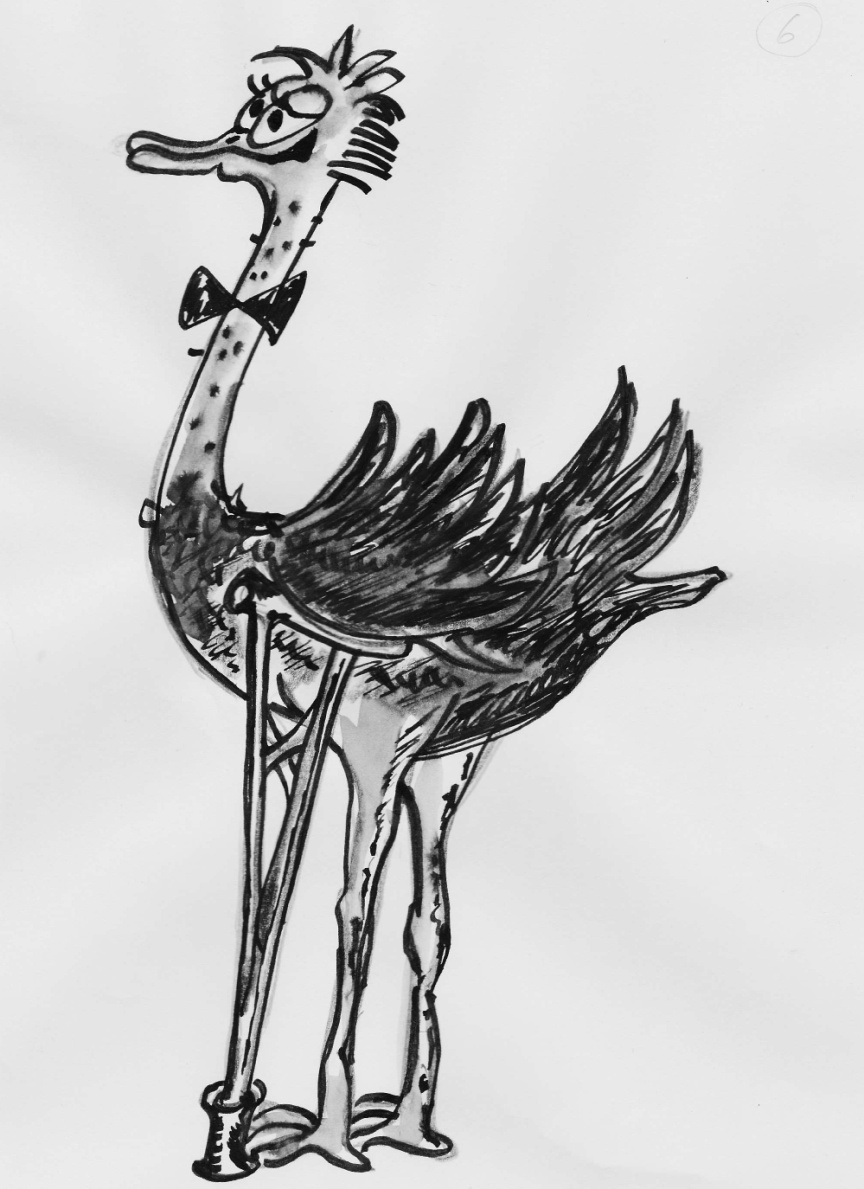 Helfer in der Not
Wo gibt es weitere Informationen?
Schriftliche Helfer
unter www.germanistik.uni-mainz.de
> Rubrik Studium > Studiengänge

Studienkompasse: etwas ausführlicherer Überblick über die Module, semesterweise
Verlaufspläne: kurzer tabellarischer Überblick
Modulhandbücher : detaillierte Beschrei-bungen von Zielen, Inhalten, Prüfungsformen
„Gebrauchsanweisungen“: Basis-Infos(unter Studium > Studieninformation)
Schriftliche Helfer
Hinweis: 
Rechtlich verbindlich sind nur die Prüfungsordnungen(siehe unter http://www.uni-mainz.de/studlehr/5801.php)
Hilfe bei inhaltlichen und organisatorischen Fragen: Das Studienbüro
http://www.germanistik.uni-mainz.de/studienbuero/

Studienmanagerin/Leitung:Florentina Schell, M.A., Raum 01-511, 39-22797
Lehrveranstaltungsmanagerinnen:Isolde Franz, Raum 01-516, 39-22260;Inge Weiss, Raum 01-528, 24752
Prüfungsmanagerin:Manuela Röhr, Raum 01-511, 06131 39 22760

Sprechzeiten siehe http://www.germanistik.uni-mainz.de/studienbuero/kontakt/
individuelle Beratung zu Studienverlauf, Semesterplanung, Fachinhalten sowie Anerkennungen von Studienleistungen:Die Studienfachberatung
www.germanistik.uni-mainz.de/studienfachberatung/ 

Prof. Dr. Sabine Obermaier, Raum 02-514, 39-24126
Dr. Kerstin Riedel, Raum 02-516, 39-25517
Dr. Carmen Scherer, Raum 01-517, 39-23365
Dr. Yvonne Wolf, Raum 02-507, 39-26373

Sprechzeiten siehe http://www.germanistik.uni-mainz.de/
studienfachberatung/studienfachberatung-deutsch-germanistik/
Studieren – international: Erasmus-Beauftragte
Incoming-Studierende:Dr. Carsten Jakobi, Phil.-Fak., Raum 02-521, 39-24753
Outgoing-Studierende:Dr. Franz d’Avis, Phil.-Fak., Raum 01-515, 39-24750
Organisiert studieren, Schreibberatung, Berufsfeld-orientierung, International studieren:Beratungsbüro PHILIS
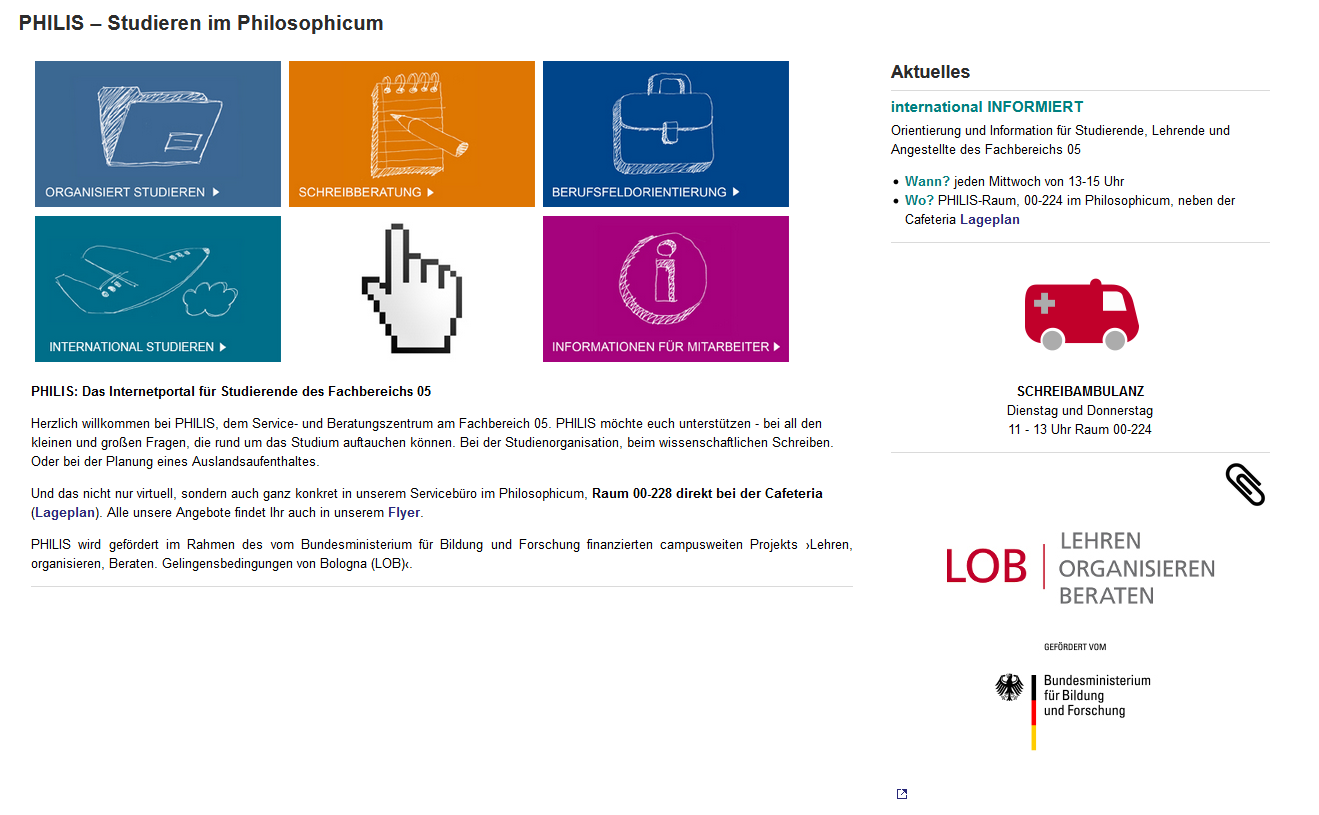 www.philis.uni-mainz.de Beratungsbüro, Raum 00-224, bei Cafeteria
Offene Sprechstunde: Di / Do 10-13
Ihre studentische Interessen-Vertretung, Ersti-Hilfe:Fachschaft GeKoThe
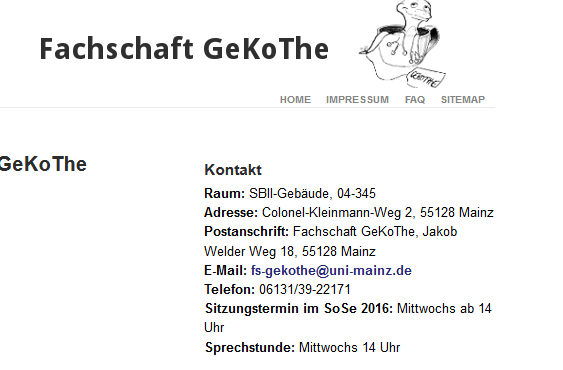 stellt sich gleich selbst vor!
... na, denn mal los!
Alles klar?
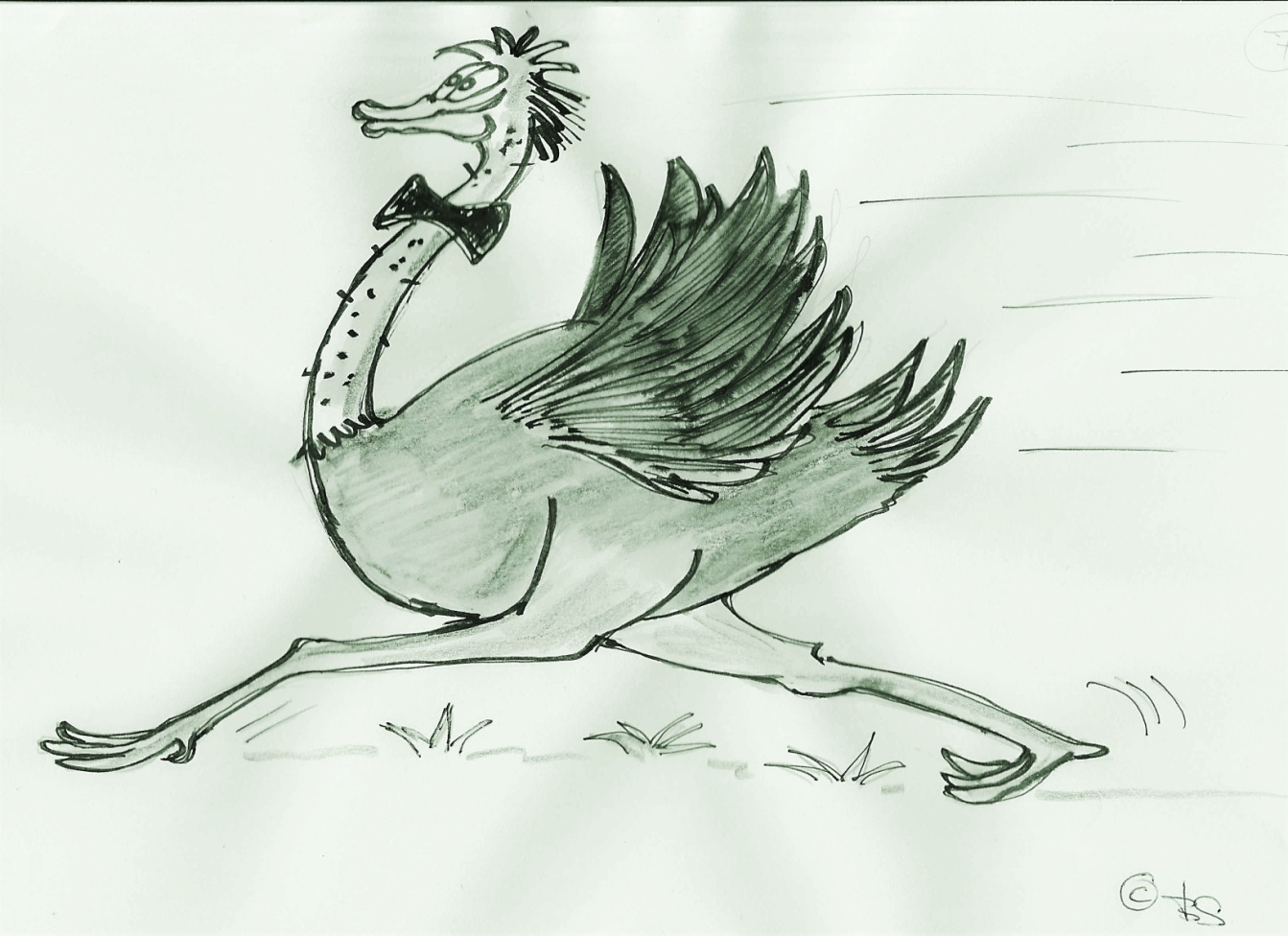 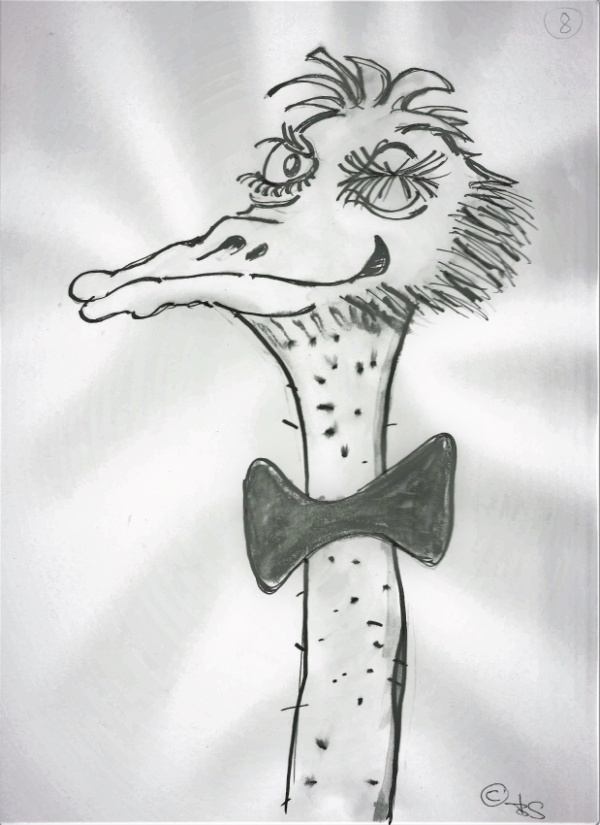 © Zeichnungen: Björn Schwartz